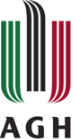 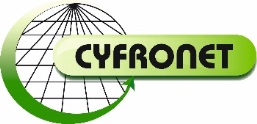 PROCESSACC Cyfronet AGH, Krakow, Poland
Marian Bubak, Jan Meizner, Piotr Nowakowski
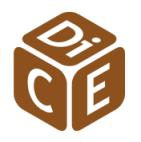 http://dice.cyfronet.pl/
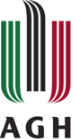 AGH University of Science and Technology
One of the top technical universities in Poland
Established in 1913 (re-established in 1919)
16 faculties, 36 000 students; 4 000 employees
Main research areas:
Information Technology
New Materials and Technologies 
Environmental and Climate Change
Energy and its Sources 
Electrical and Mechanical Engineering in Mining
Exact and Natural Sciences 
Socio-Economic Sciences and Humanities
Main source of skilled knowledge workers for Kraków and Małopolska 
 
http://www.agh.edu.pl/en
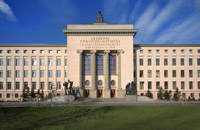 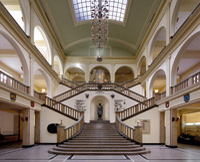 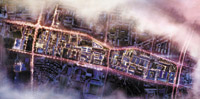 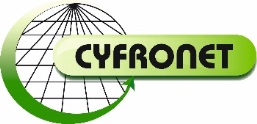 ACC Cyfronet AGH
The largest Academic Computer Centre in Poland; established in 1973
44 years of experience in IT provisioning for scientific communities
Autonomous entity of the AGH University of Science and Technology
Staff: about 100 (incl. 50 R&D staff)
Leader of PLGrid: Polish Grid and Cloud Infrastructure for Science 
http://www.cyfronet.krakow.pl/en/
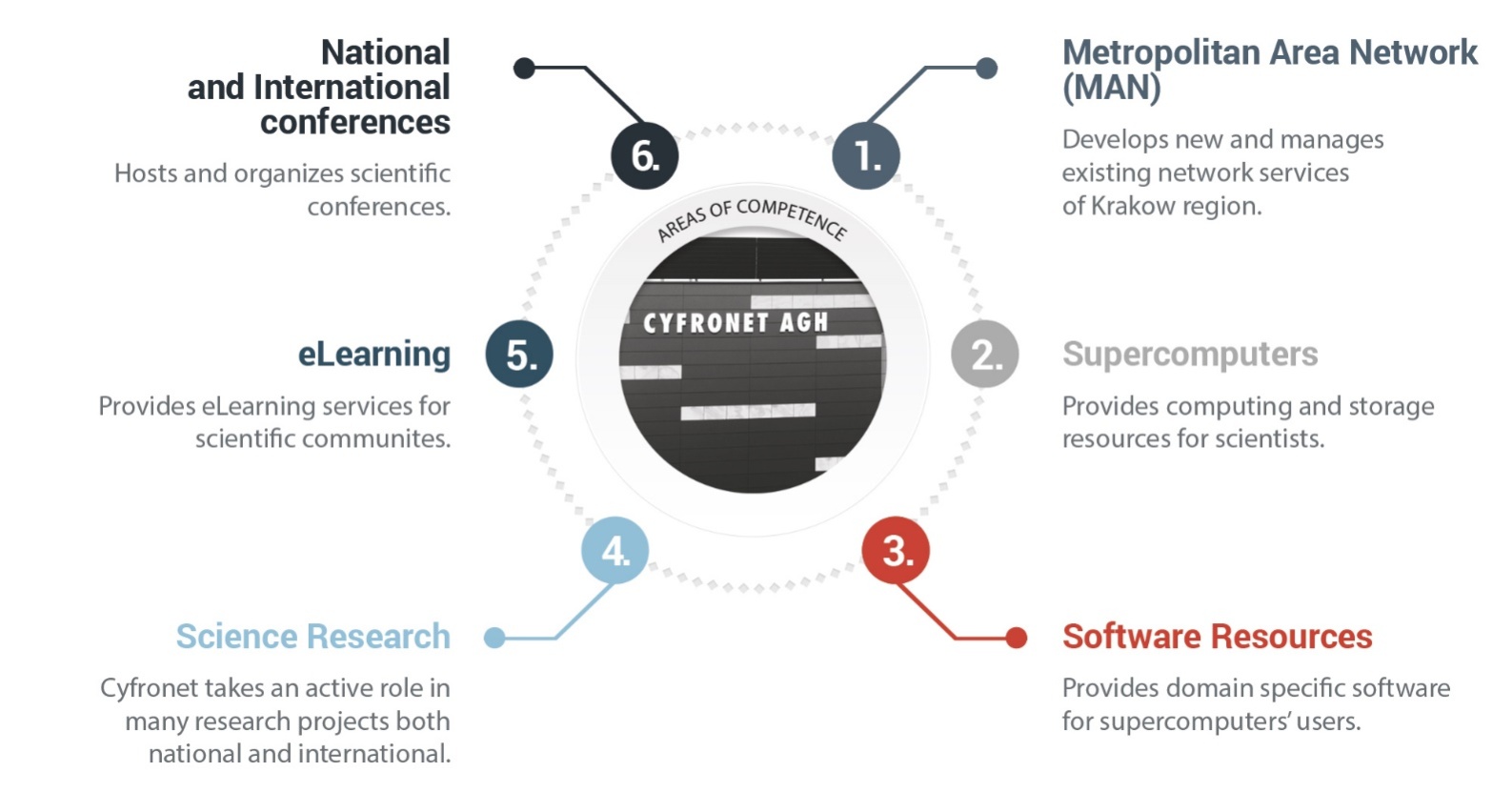 PLGrid Infrastructure
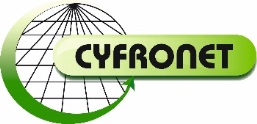 >7 000 users, all five Polish academic HPC centres integrated 
Synergy between domain-specific researchers and IT experts
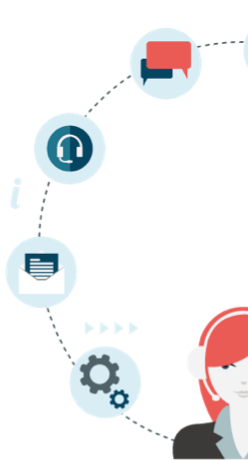 Scientific Software
500+ applications, tools, libraries
 http://apps.plgrid.pl
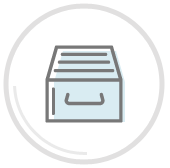 Computing resources
5+ PFLOPS
130 000+ cores
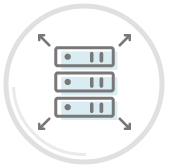 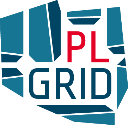 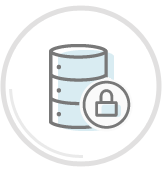 Tools for collaboration
project tracking (JIRA)
version control (Git)
teleconferencing (Adobe Connect)
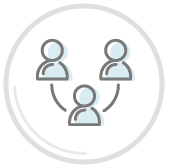 Storage
60+ PB
fast scratch
distributed access
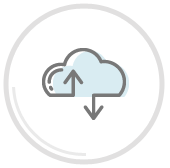 Computational Cloud
(based on OpenStack)
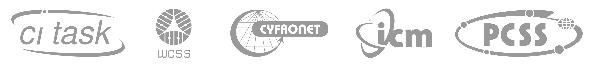 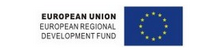 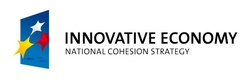 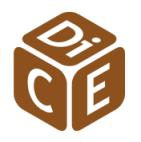 DICE Team – area of research
Investigation of methods for complex scientific collaborative applications
Elaboration of environments and tools for eScience
Integration of large-scale distributed computing infrastructures
Knowledge-based approach to services, components, and their composition
AGH University of Science and Technology (1913, 1919)

		16 faculties, 36 000 students, 4 000 employees
http://www.agh.edu.pl/en
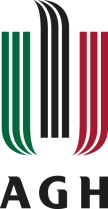 Academic Computer Centre 
CYFRONET AGH (1973)
150 employees

http://www.cyfronet.pl/en/
Other 15 faculties
Faculty of Computer Science, Electronics and  Telecommunications (2012)
2 000 students, 200 employees

http://www.iet.agh.edu.pl/
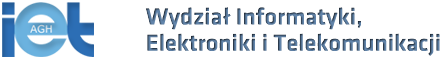 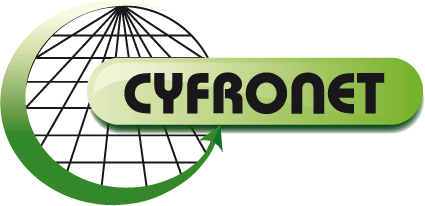 http://dice.cyfronet.pl
Department of Computer Science AGH (1980)

		1 000 students, 80 employees
	http://www.ki.agh.edu.pl/uk/index.htm
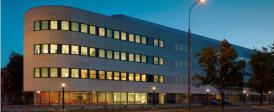 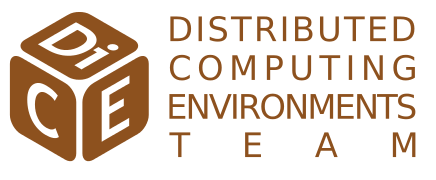 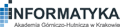 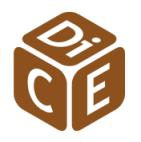 DICE Team skillset and EU projects
http://dice.cyfronet.pl/ ; http://dice-cyfronet.github.io/#history
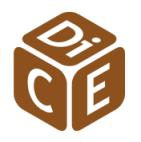 Cyfronet AGH: Personnel and roles
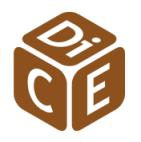 Cyfronet role by WP
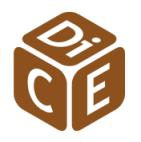 Cyfronet role by deliverable
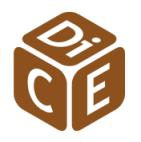 http://www.cyfronet.krakow.pl/en/    

http://dice.cyfronet.pl/
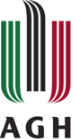 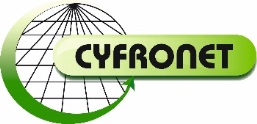